Державний музей образотворчих мистецтв імені О. С. Пушкіна
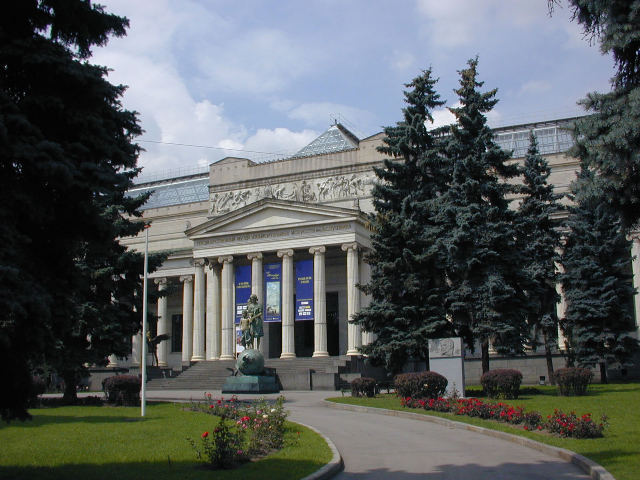 Державний музей образотворчих мистецтв імені О. С. Пушкіна — найбільший музей майстрів закордонного мистецтва в Москві. Був урочисто відкритий  13 червня 1812 року.
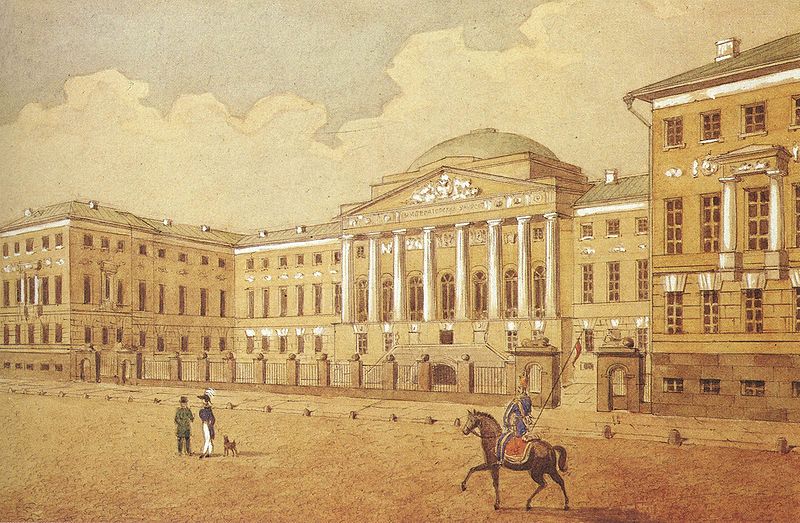 Історія виникнення музея
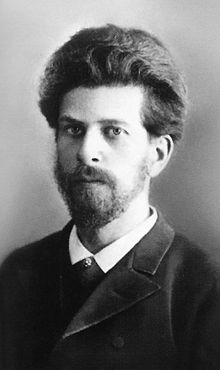 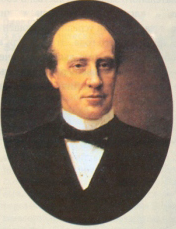 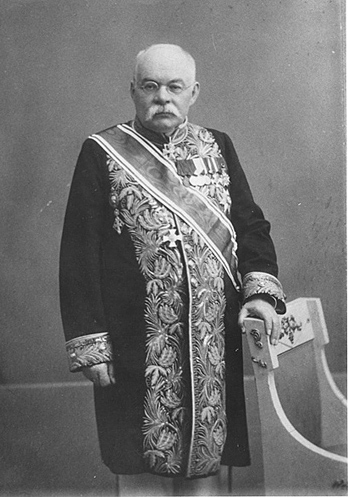 Потужним ініціатором створення музею в Москві в межах Московського університету виступив професор В. Цветаєв у 1893 році.
Ю.Нєчаев-Мальцев, меценат,  вніс великий внесок у розвиток музею.
Проект музею був втілений московським архітектором  Р.Клейном.
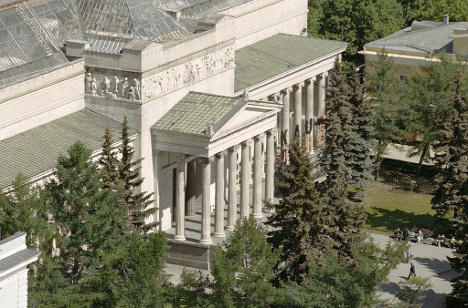 Музей урочисто відкрили 31 травня 1912 року за старим стилем. Його перша назва — Музей красних мистецтв.
Зміна концепції музея
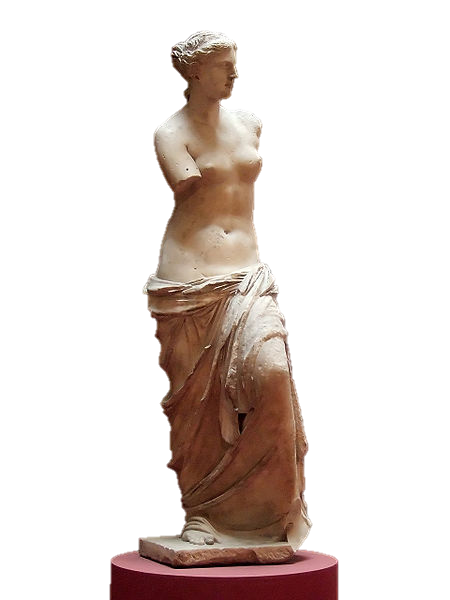 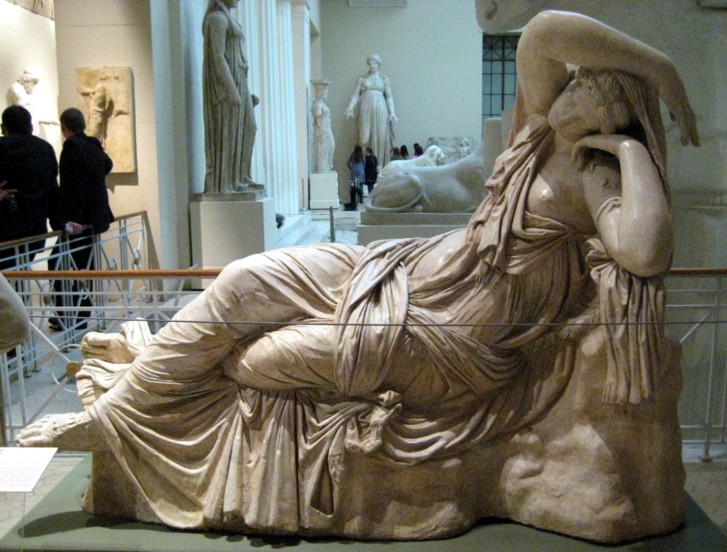 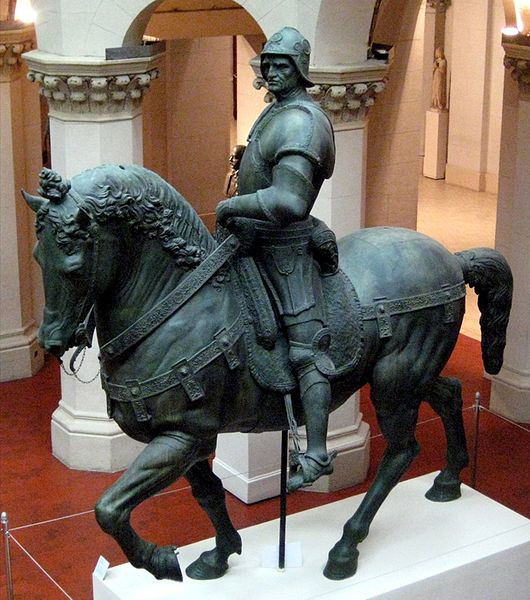 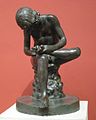 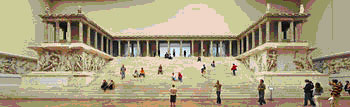 Фаюмські 
портрети
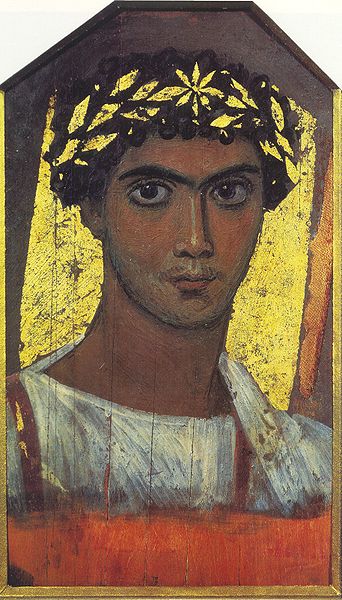 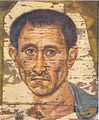 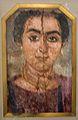 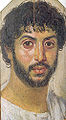 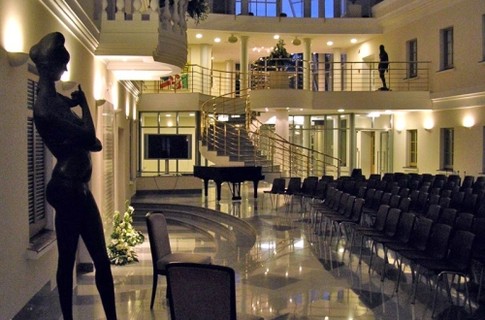